Mille et un… chiffres
Jean CEA
NOBUOJELRMASIS

?
Un exemple simple de codage

Dans tout système de codage, il y a un algorithme et une clé. Pour communiquer de façon confidentielle, deux personnes se mettent d’accord sur le choix de l’algorithme et sur la clé.
Un algorithme simple (il décrit les opérations à effectuer) : 
Partager le message en tranches de « n » lettres. 
Écrire chaque tranche à l’envers. 
Clé : la valeur de n. Elle précise l’algorithme, choix possibles : n = 2, 3, 4, 5, 6, … Choisissons n = 3.

Décodage : effectuer l’algorithme à l’envers.
        NOBUOJELRMASIS     NOB UOJ ELR MAS IS 
                                               bon jou rle sam is
                  Message décodé : bonjour les amis
Messages confidentiels
ALICE veut transmettre un message confidentiel à BERNARD, que peut-elle faire ?
1. Ecrire le message, le camoufler « physiquement » et le faire parvenir d’une façon ou d’une autre à Bernard.
2. Transformer le message pour le rendre incompréhensible (sauf par Bernard). L’envoyer à Bernard qui va faire la transformation inverse pour le comprendre. Plusieurs transformations possibles :
Transpositions : changement de l’ordre des lettres.
Substitutions : remplacement des lettres, des mots, des groupes de mots par d’autres lettres ou signes.
Transformation numérique : remplacement des lettres par … des chiffres binaires, des bits (des 0 ou des 1). Une phrase devient un nombre écrit en  « binaires ». La cryptographie devient une affaire de mathématiques.
Vocabulaire
Cryptographie  : 
Alice code, chiffre, crypte… 
Bernard décode, déchiffre, décrypte.
 Pour coder ou décoder un message, il faut disposer d’une famille d’ « Algorithmes » (des descriptions de toutes les opérations à effectuer). 
 Une « Clé » permet de faire fonctionner l’algorithme.
Souvent, l’algorithme est public, la clé est privée.
Une entente préalable entre les correspondants est souvent indispensable.
Cryptanalyse : l’attaque d’un code pour réussir son décodage sans être le destinataire du message. « Casser » du code.
Cryptologie : cryptographie et cryptanalyse.
La stéganographie C’est le cas particulier de la dissimulation, du camouflagedes messages L’expéditeur transmet un message, en clair, mais dissimulé. Le besoin de communiquer de façon confidentielle est vieux comme le monde, nous allons voir quelques exemples « anciens ».
Stéganographie (I)
Cinq siècles avant J.C. : les Perses se préparent à envahir la Grèce. Un grec au courant envoie un message  à ses amis : « il prit une tablette double, en gratta la cire, puis écrivit sur le bois même les projets des perses ; ensuite il recouvrit de cire son message : ainsi le porteur d'une tablette vierge ne risquait pas d'ennuis. » 
(Hérodote, Livre VII, 239)
Stéganographie (II)
Encore chez les grecs, une communication secrète entre des conspirateurs pour prendre le pouvoir : « il fit raser la tête de son esclave le plus fidèle, lui tatoua son message sur le crâne et attendit que les cheveux eussent repoussé ; quand la chevelure fut redevenue normale, il fit partir l'esclave pour Milet. »
(Hérodote, Livre VII, 239)
Stéganographie (III)
En Chine, on écrivait le message sur de la soie, qui ensuite était placée dans une petite boule recouverte de cire. Puis, le messager avalait cette boule. (mule = passeur de drogue !)
Durant la Seconde Guerre mondiale, les agents allemands utilisaient la technique du micropoint de Zapp, qui consiste à réduire la photo d'une page en un point d'un millimètre ou même moins. Ce point est ensuite placé dans un texte anodin.
Stéganographie (IV)
Environ, un siècle av. J.-C., Pline l’Ancien décrit comment réaliser de l‘encre invisible (ou « encre sympathique »). Les enfants de tous les pays s'amusent à le faire en écrivant avec du lait ou du jus de citron : le passage de la feuille écrite auprès d’une source chaude (fer à repasser chaud, flamme de bougie...) révèle le message.

Avec un mélange d’alun et de vinaigre, on écrit un message sur un œuf dur. Ensuite, on enlève la coquille et on lit le message sur le blanc d’œuf.
Incrustation dans une image
Une image numérique (carrée pour simplifier) peut être imaginée comme un ensemble de 1.000 bandes horizontales et 1.000 bandes verticales (un carrelage ?). 
A l’intersection de 2 bandes se trouve un petit carré nommé PIXEL (un carreau ?) ;  au total, il y a 1.000.000 pixels. 
Chaque pixel est coloré par des assemblages de nuances de 3 couleurs  RVB : Rouge, Vert, Bleu (pour les écrans). 
L’intensité relative (ou nuance) de chaque couleur est stockée, en nombres binaires de 00000000, 00000001, 00000010… 11111111 (ou en décimales de 0 à 255). En numération binaire, on utilise 1 octet ou 8 bits ou caractères 0, 1 (Binary Digit)
Repérage des couleurs d’un pixel
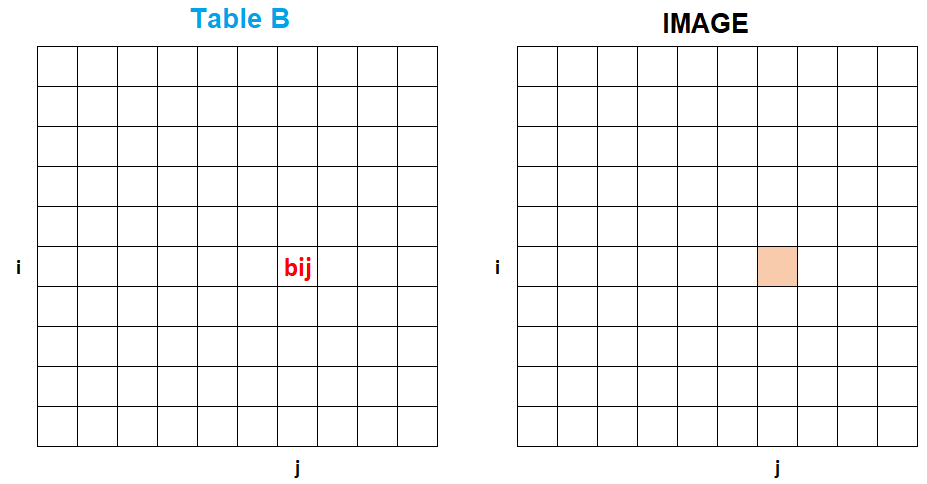 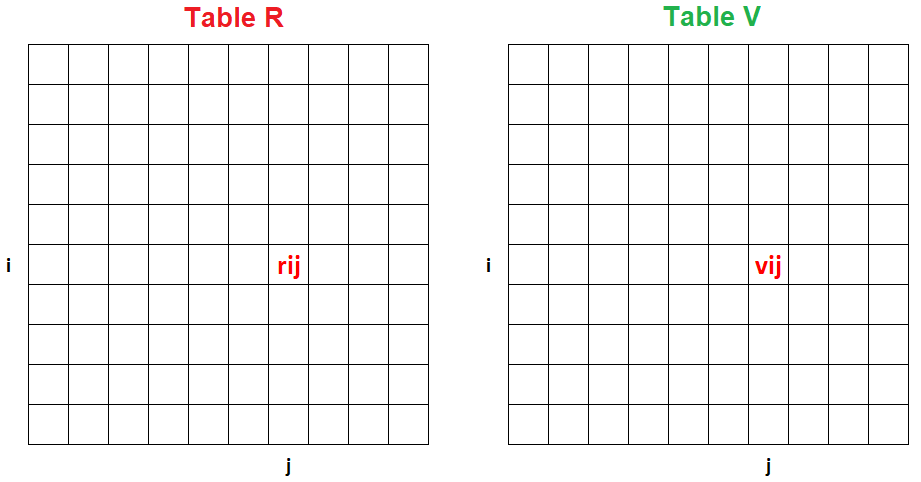 On stocke les nuances des couleurs R, V, B dans 3 tables, 
i : ligne, j : colonne

Exemple : codage de la teinte saumon    
rouge = 100%, vert = 80%, bleu = 60% 
        rij = 255,      vij = 204,      bij = 153 
puisque 255 X 1 = 255  et  255 X 0,8 = 204  et  255 X 0,6 = 153
Éléments de numération binaire
Le stockage des informations qui concernent 1 pixel : on a besoin des numéros i et j des 2 bandes horizontale et verticale, des nuances des 3 couleurs r, v, b. Par exemple, pour les nuances :
	(11111111, 11001100, 10011001) en binaires
	( 255, 204, 153) en décimales. 
Rappel sur la numération par position : deux exemples 
     Base 10 : 5602 = 2.1 + 0.10 + 6.10.10 + 5.10.10.10
     Base 2 :  	 1101 = 1.1 + 0.2 + 1.2.2 + 1.2.2.2 
			= 1 + 0 + 4 + 8 = 13 en décimales
Les nuances vont de 0 à 255 (256 choix, 2 puissance 8).
Les 3 bits de poids faibles de r, v, b sont les derniers bits à droite (en rouge), ils concernent les unités en binaire.
Incrustation dans une image, un son ou un texte
Si on remplace ces 3 bits de poids faible, par des 0 ou des 1, les nuances sont affectées par une unité de nuance au plus sur 256. Le changement induit une modification pratiquement invisible de la couleur du pixel.
Dans les fichiers de stockage des nuances des pixels d’une image, on peut disposer des 3 bits de poids faible de chaque pixel, donc de  3.000.000 de bits, ET LES UTILISER POUR CACHER UN MESSAGE. (Z : compressions)
Message incrusté dans un son : dans les formats sonores, il existe des possibilités analogues de cacher des messages.
Message incrusté dans un texte : un échange entre George Sand et Alfred de Musset est très célèbre. (lire une phrase sur 2, les débuts de phrase…)
Une curiosité : le code Navajo (I)
Les américains cherchaient un moyen de codage pour protèger les échanges sur le terrain lors de la guerre qui les opposa aux Japonais, il fallait aller vite.
L'ingénieur américain Philip Johnston, qui avait grandi dans les réserves navajos, eut l'idée d'utiliser leur langue comme code. Pratiquement inconnue, cette langue, d'une construction grammaticale très particulière, est impénétrable.
Une curiosité : le code Navajo (II)
Mais, les mots usuels de l'armée n'existaient pas dans la langue navajo. Il fallait inventer des équivalents en langage navajo et les rendre facilement mémorisables. Exemples :
 « bombardier »  <->  « buse » en Navajo  
« bombes »  <->  « œufs »
Voilà comment les Parleurs-de-code (Windtalkers) navajos prirent part à la guerre du Pacifique. Leur bravoure au combat fut reconnue de manière officielle par le gouvernement américain lorsqu'il leur dédia, en 1982, la journée du 14 août.
http://fr.wikipedia.org/wiki/Histoire_de_la_cryptographie
CryptographieTranspositionou Changement de l’ordre des signes
Remplissage-Lecture d’un tableau (I)
L’algorithme : 
- On construit un tableau à « n » colonnes et assez de lignes pour que toutes les lettres du message puissent rentrer dans le tableau.
- On remplit le tableau avec le message à coder, colonne après colonne de gauche à droite.
- On lit les lettres ligne par ligne, de haut en bas. On obtient ainsi le message codé. 
La clé: c’est le nombre n. Exemple : 4
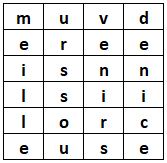 Message à coder : meilleurs souvenirs de Nice [24 lettres, 6 lignes]

Message codé : MUVD EREE ISNN LSII LORC EUSE (L’écrire en continu)
Remplissage-Lecture d’un tableau (II)
Une variante avec un mot-clé : KARL (4 lettres, la clé est 4 donc 4 colonnes). 
- On met en place les 4 colonnes qui commencent par K A R L. 
- Puis remplissage du tableau.
- Permutation des colonnes, ordre alphabétique du mot-clé. 
- Lecture du tableau.
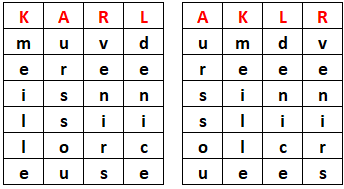 Message à coder : meilleurs souvenirs de Nice

Message codé : UMDV REEE SINN SLII OLCR UEES (L’écrire en continu)
Le chiffre allemand ADFGVX-GEDEFU 18
Ce chiffre utilise une table clé avec les 26 lettres et les 10 chiffres ainsi qu’un mot clé, ici, KARL. Tout cela est secret. 
Message à coder : attaque 9 Juin à l’aube
		         attaque9juinalaube
On remplace une lettre ou un chiffre par 2 lettres en s’aidant de la table.  Ex : E ↔ FV
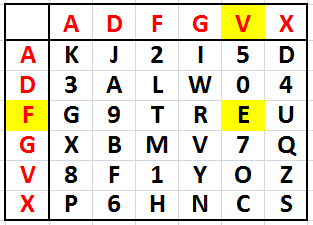 Message transformé : 
 a   t    t    a    q    u   e   9    j     u     i    n    a    l     a     u     b    e
DD FF FF DD GX FX FV FD AD FX AG XG DD DF DD  FX  GD  FV
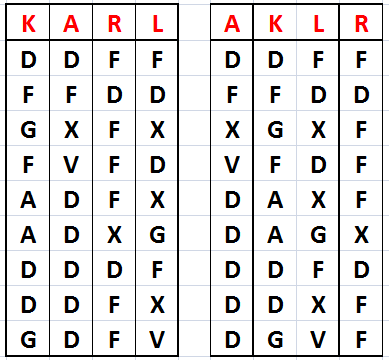 OPERATIONS :
KARL a 4 lettres : on construit un tableau à 4 colonnes
On reporte le message transformé dans le tableau KARL, horizontalement et de haut en bas.
On ordonne les colonnes par ordre alphabétique
On lit le tableau AKLR verticalement et de gauche à droite.
Le message codé est :
DFXVDDDDD DFGFAADDG FDXDXGFXV FDFFFXDFF  (L’écrire en continu)
[Speaker Notes: Les 6 lettres utilisées sont très différentes en… morse ! Important pour les opérateurs dans la guerre en mouvement prévue.]
Le radiogramme de la Victoire Georges Painvin
Bonne école française en cryptanalyse en 1914-18. 
Changement de code allemand en mars 1918 : ADFGVX-GEDEFU 
Début juin, les allemands se préparent à donner l’assaut final contre Paris.
Télégramme chiffré capté : « FGAXA XAXFF FAFVA AVDFA GAXFX FAFAG DXGGX AGXFD XGAGX GAXGX AGXVF VXXAG XDDAX GGAAF DGGAF FXGGX XDFAX GXAXV AGXGG DFAGG GXVAX VFXGV FFGGA XDGAX FDVGG A » 
Message envoyé le 1er juin 1918 en direction des avant-postes allemands au nord de Compiègne. Nouveau système de codage (lettre V ajoutée à ADFGX)
Georges Painvin casse le code le 2 Juin 1918 : « Hâtez l'approvisionnement en munitions, le faire même de jour tant qu'on n'est pas vu ». 
Assaut allemand le 9 Juin 1918. Foch, bien informé, a placé au mieux ses dernières réserves, il triomphe après une bataille acharnée qui dure 5 jours.
C’est la fin pour l’armée allemande ! Elle ne cessera de reculer.
Georges Painvin : ancien major de l'École polytechnique, professeur en géologie jusqu’en 1914 où il découvre la cryptographie !
[Speaker Notes: Painvin a perdu 15 kilogs lors de sa bataille contre… ADFGVX (Major X)]
CryptographieRemplacement ou Substitution
Les premiers systèmes
Il existe 3 types de substitutions :
1. On remplace chaque lettre du message par une autre lettre du même alphabet. Cas mono-alphabétique.  
2. On remplace chaque lettre du message par une lettre d’autres alphabets. Cas poly-alphabétique : 
3. Polygrammes : on substitue un groupe de caractères dans le message par un autre groupe de caractères.
Substitution avec une permutation des lettres d’un alphabet
Alphabet clair : c’est l’alphabet usuel.
Alphabet codé : c’est le même alphabet mais écrit dans un autre ordre (on peut, par exemple,  mettre les lettres a, b, c… dans un chapeau et les tirer au hasard).
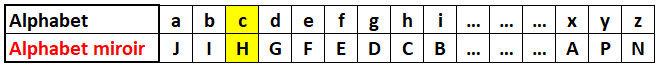 Message clair : celui que l’on veut envoyer, il est écrit avec les lettres de l’alphabet clair. Message codé : celui qui est codé, il sera écrit avec les lettres de l’alphabet codé. 
Algorithme de codage : cherchons à coder une lettre du message clair, par exemple « c ». Nous allons la remplacer par la lettre de l’alphabet codé située au-dessous de la lettre « c », c’est-à-dire par « H ».
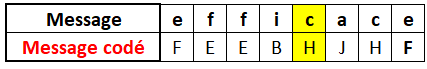 Travail analogue pour toutes les autres lettres du message clair. Pour se repérer facilement, on a pris l’habitude d’écrire en minuscules tout ce qui est clair et en majuscules tout ce qui est codé.

Clé : la clé est l’alphabet codé ou une information qui permet de le construire.
Permutations : exemples
Nous donnons 3 manières de construire l’alphabet codé (en lettres majuscules).
Code des Hébreux : l'une des premières techniques de chiffrement est utilisée dans les textes religieux. Le procédé Atbash consiste à inverser les lettres de l’alphabet. 
Ainsi   a, b, c… x, y, z   devient   Z, Y, X… C, B, A 
Son nom est formé à partir des premières et dernières lettres de l'alphabet hébreux. (Aleph Tav Beth Shin, 1ère, 22ème, 2éme, 21éme)
Code de César : décalage des lettres de l'alphabet d'un nombre n, la clé, par exemple n=3.
Ainsi   a, b, c, d, e, f … x, y, z     devient    D, E, F… X, Y, Z, A, B, C
Sa simplicité conduisit les officiers sudistes à le réemployer durant la guerre de Sécession. L'armée russe en fit de même en 1915.
Avec une phrase clé, par exemple, clé = « DE FACE ». On construit un nouvel alphabet à partir des lettres de la clé, complétées  par le reste des lettres de l’alphabet ordinaire. On évite les doublons. 
DEFACE  DEFAC sans doublons, à compléter  DEFAC GHIJ… XYZ B
Ainsi   l’alphabet clair a, b, c… x, y, z   devient  l’alphabet codé :  D, E, F, A, C, G, H, I, J… X, Y, Z, B
Le « casse » du millénaireCrytanalyse : Al-Kindi
IXe siècle : Al-Kindi fait la plus ancienne description de l’analyse fréquentielle, méthode de cryptanalyse probablement utilisée pour décrypter les documents administratifs et économiques de l’Empire arabe, mais surtout pour reconstituer la chronologie des révélations du Coran et celle des hadiths. La Mecque : 610-622 et Médina : 622- 632. L’Hégire : 622.
Fréquence des lettres, des couples de lettres…
 Tous les codes à substitution sont ou seront cassés par l’analyse fréquentielle !
Fréquences des lettres en langue française
Chiffre de Vigenère
Chiffrement élaboré par Blaise de Vigenère (1523-1596), diplomate français du XVIe siècle.
C'est un système de substitution poly-alphabétique qui utilise 26 alphabets et une suite de caractères appelée CLE. Ce chiffrement permet de remplacer une lettre par une autre qui n'est pas toujours la même, puisqu’on change constamment d’alphabet.. Difficulté pour l’analyse fréquentielle. C'est donc un système relativement plus ≪ solide ≫. 
Le chiffre de Vigenère était souvent désigné comme le « Chiffre Indéchiffrable ». Il faudra attendre 268 ans pour le « casser ». En 1854 par Charles Babbage et en 1863 par Friedrich Kasiski.
Construction simplifiée de 10 alphabets décalés réduits à 10 lettres (pour une meilleure lisibilité).
La clé indique quel alphabet choisir. Clé = E, ligne E, « h »  « B »
 Codage du premier « e » : « J », du second : « E ». Fréquences ?
[Speaker Notes: Charles Babbage n’avait pas publié son travail ! Découvert bien plus tard !]
Codage avec des machines
Machine à coder : Enigma
Blitzkrieg ou « guerre éclair » : guerre de mouvement, 1939-45. Elle demande une coordination entre toutes les forces armées.
Les allemands se sont équipés du matériel nécessaire pour les communications radios et pour le codage.
Ils ont adopté la machine à coder Enigma (1923, Arthur Scherbius hollandais vivant en Allemagne). D’abord la marine (1925) puis l’armée (1937).
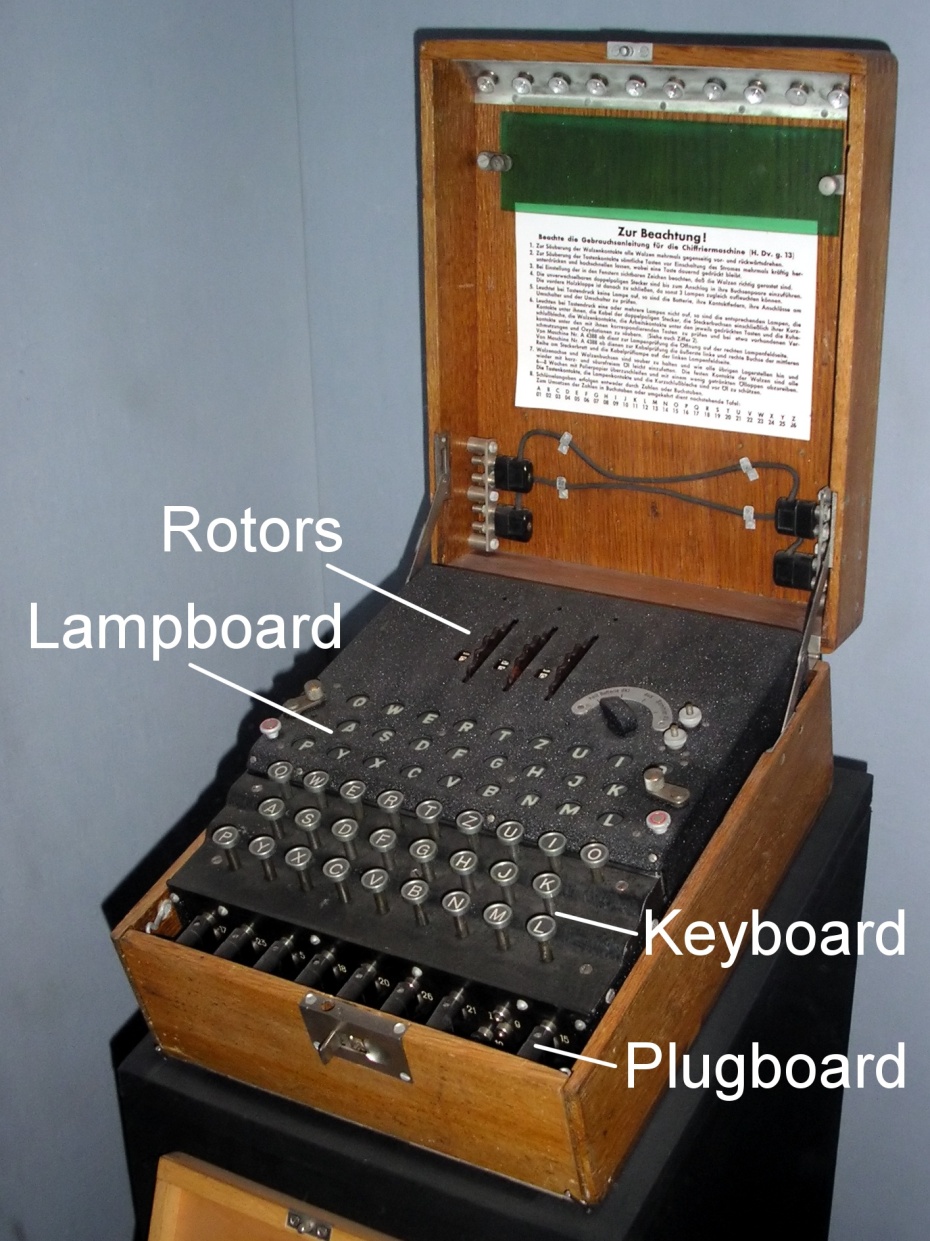 Fonctionnement d’Enigma
On appuie sur la touche H, la lampe A s’allume après 9 étapes du signal. Le rotor Right tourne d’un cran. Après 26 crans, c’est le rotor Middle qui tourne d’un cran… Chaque rotor gère un câblage des 26 lettres.
Tout se passe comme si à chaque étape il y avait un changement d’alphabet. Crédit : http://ciphermachines.com/enigma
Les réglages ou clés des machines de type ENIGMA
Les 3 types de réglages ou de clés :
Ordre d’installation des rotors (3 pris parmi 3, 4, 5 rotors).
Rotation initiale des 3 rotors : combien de crans avancés pour chaque rotor (26 crans chacun, un par lettre, décalages).
Les branchements possibles entre les lettres appareillées (12 lettres, puis 20 lettres pour les machines les plus récentes).
Dans une configuration minimum, l’ordre de grandeur des clés ou réglages possibles est de 159 milliards de milliards.
On peut augmenter ce nombre en prenant plus de rotors et plus connexions. Il peut atteindre 3.28 X 10114 . 
Evidence : des hommes ne peuvent pas tester tous ces cas à « la main » !
Enigma et ULTRA
Enigma (commerciale) décryptée par les mathématiciens polonais fin 1932, en particulier par Marian Rejewski, Jerzy Różycki et Henryk Zygalski. En 1937, les français récupèrent les secrets d’Enigma (espionnage, achat).
Août 1939, déplacement des experts et des matériels (Fra. Pol. Ang.) à Bletchey Park, 12.000 personnes. Direction : Alan Turing. Construction d’une machine à décrypter : « La bombe ». A partir de 1941, nom de code de cette organisation et de ses techniques : ULTRA. 
Une difficulté : 1 février 1942, changement  de cryptage allemand. 11 mois pour décrypter.
18.000 messages décryptés par jour!
Difficile gestion humaine des messages décryptés, risques, ne pas informer l’ennemi, choix délicats…(bombardements villes ou bateaux, faux espions, bruits…)
ENIGMA et la guerre
Beaucoup soulignent à quel point Ultra fut vital pour les Alliés. 
Winston Churchill dit au roi George VI : « Ce fut grâce à Ultra que nous avons gagné la guerre. »
 F. W. Winterbotham cita Dwight D. Eisenhower, le commandant en chef des forces alliées occidentales : le rôle d'Ultra a été décisif. 
Harry Hinsley, historien officiel du renseignement britannique pendant la 2e guerre mondiale, fit un constat similaire, Ultra aurait abrégé la guerre « de pas moins de deux ans et probablement de quatre ».

http://fr.wikipedia.org/wiki/Ultra_%28nom_de_code%29
TURING
Alan Mathison Turing, (23 juin 1912 - 7 juin 1954) est un mathématicien britannique qui a beaucoup apporté à l’informatique et à la cryptographie.
 Auteur d’un article fondateur de la science informatique. 
Il y présente sa machine de Turing et les concepts modernes de la définition d’un programme.
A la fin de la guerre : Turing = héros (pendant 7 ans).
1952 : Turing persécuté. Pourquoi ?
Homosexuel.
Offre de la justice (prison, castration chimique).
1954 : Turing se suicide (pomme, cyanure).
2009 : Gordon Brown (1er ministre) présente des excuses…
24 décembre 2013 : gracié par la reine Elisabeth II.
Prix Turing…
Informations sur Internet, en particulier sur « Comment ça marche » et sur « Wikipédia ».
[Speaker Notes: Pb pour les services secrets des alliés : les allemands ne devaient pas comprendre que leurs transmissions étaient décryptées. Les avions attendaient les sous-marins, ceux-ci se savaient donc repérés, dons plus de bateau allié en vue !!! Villes bombardées, 3 cibles possibles incluant Londres et Coventry, cette dernière sera bombardée, sans réaction !]
Cryptographie mathématiqueQuand un message devient un nombre…
La cryptographie est devenue très mathématique
La raison est très simple : tous les signes utilisés pour écrire des messages (alphabets, ponctuation, chiffres…) sont transformés en une suite de 0 ou de 1. Par suite :
Un message  Un nombre écrit en numération binaire
Une autre différence avec le passé porte sur le processus de codage : on utilise toujours les deux notions d’algorithmes et de clés. MAIS, il y a maintenant 2 types de clés :
La cryptographie symétrique : 
La même clé pour crypter et décrypter. Elle est secrète, elle est échangée au préalable entre celui qui crypte et celui qui décrypte. La transmission des clés pose un problème de sécurité, il y a un danger d’interception par des adversaires.

La cryptographie asymétrique. 
Une clé publique (non secrète) pour crypter et 
Une clé privée (secrète) pour décrypter. 
Le danger d’interception disparaît !
FORCE BRUTE
La mise en œuvre de la cryptographie demande toujours un algorithme et maintenant 1 ou 2 clés :
	1. Un algorithme : la description détaillée de la méthode, l’ordre des opérations… et son nom ! En général, il est public.
	2. Une ou deux clés : le complément pour faire fonctionner l’algorithme. 
 On peut attaquer un message codé en testant tel ou tel algorithme et en essayant toutes les clés possibles. C’est la technique de la FORCE BRUTE.
La lutte contre la force brute : il faut utiliser des algorithmes qui fonctionnent avec un nombre colossal de clés pour que le temps mis pour faire tous les essais soit hors de portée !
Tout est nombre !Extraits de la Table ASCIILa table américaine Table ASCII (American Standard Code for Information Interchange)  permet de remplacer des caractères (lettres, chiffres, ponctuation…) par des nombres.1 caractère ↔ 8 bits
Tout est nombre
Exemple simple : 
	JEAN ↔ 74696578 ↔ 	01001010010001010100000101001110
Ainsi, le message « JEAN » de 4 caractères est devenu un nombre de 32 bits.
Un message  ↔  Une suite de bits  ↔ Un nombre 
Ce nombre sera découpé en tranches d’un nombre fixe de bits. Chaque tranche sera codée.
Par exemple, puisque 1 caractère ↔ 8 bits, une tranche de 64 caractères, devient un nombre de 64 X 8 = 512 bits. 
Le problème est donc de crypter un nombre de longueur 512 bits en numération binaire.
Un exemple de cryptographie symétrique : DES (Data Encryption Standard),
Jusque dans les années 1970, seuls les militaires possédaient des chiffrements fiables. Devant l'émergence de besoins civils, le NBS (National Bureau of Standards) lança le 15 mai 1973 un appel d'offres pour la création d'un système cryptographique.  
 Les efforts conjoints d'IBM, qui propose Lucifer fin 1974, et de la NSA (National Security Agency) conduisent à l'élaboration du DES, l'algorithme de chiffrement le plus utilisé au monde durant le dernier quart du XXème siècle. 
Le DES fut publié comme standard par le NBS le 15 janvier 1977. Il sera utilisé pendant 20 ans !
Data Encryption Standard (DES)
Un aperçu de la méthode.
Le message initial est partagé en blocs de 64 bits. Chaque bloc va être codé en utilisant une clé. La clé est une chaîne de 64 bits, 56 bits servent à fabriquer 16 sous-clés de 48 bits. Autres bits : contrôle.
Le codage se fait en 16 itérations. On partage le message qui résulte des itérations précédentes  en deux : partie Gauche et partie Droite. Chaque itération utilise une des sous-clés.
M1 et M2 sont deux « moulinettes » qui transforment « violemment » les chaînes de bits.
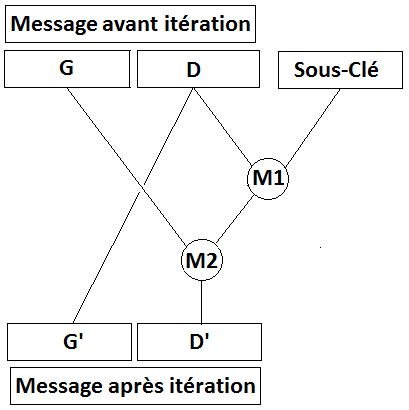 Un système en chasse un autre
La clé du DES comporte 64 bits, mais on utilise 8 bits pour des contrôles. Avec les 56 bits utiles qui restent, on fabrique ensuite les sous-clés pour les itérations. Il y a donc pour le système DES 256 clés utiles possibles, soit environ ... 72 millions de milliards possibilités, chiffre considérable, mais qui ne va pas résister à la force brute. 
Le 17 juin 1997, 20 ans après, le DES est cassé en 3 semaines par une fédération de petites machines sur Internet. Aussi, le DES va être progressivement abandonné.
Le 26 novembre 2001 un nouveau système dit « AES » sera officiellement adopté. AES  = Advanced Encryption Standard (Standard de Chiffrement Avancé). Clés : 128, 192, 256 bits. Il est toujours en vigueur.
Chiffrement asymétrique
En 1975-1976, Whitfield Diffie et Martin Hellman sèment la révolution dans les milieux de la cryptographie : ils montrent comment, par des échanges publics, ils peuvent se transmettre une clé secrète ! 
Mieux, ils vont proposer l’idée d’un nouveau chiffrement, dit asymétrique, il y aura 2 clés, l’une publique, l’autre privée ; mais, ça reste à l’état d’idée !
Trois chercheurs se saisiront de cette idée et la mèneront à son terme : Ron Rivest, Adi Shamir et Leonard Adleman. Ils proposeront en 1977 le chiffrement asymétrique dit « RSA », une rupture !
Une rupture : le chiffrement asymétrique
Alice dispose de l’algorithme RSA et de 2 clés. 
- La première clé est rendue publique, affichée partout, elle sert à crypter les messages confidentiels que n’importe qui veut envoyer à Alice.
La deuxième clé est secrète, elle lui sert à décrypter les messages qu’elle reçoit.

Pour mémoire : il y a un autre système asymétrique, utilisé surtout en authentification, c’est le système DSA (Digital Signature Algorithm)
« RSA » : un exemple de clés
Un exemple « élémentaire » : 
Clé publique d’Alice : deux nombres (n,e),  n = 55  et  e = 13. 
Clé privée d’Alice : deux nombres (n,d),  n = 55  et  d = 37. 
Mode opératoire :
Bernard veut envoyer un message confidentiel à Alice avec la méthode RSA : 
Il commence par transformer le message en un nombre coupé en tranches. x est une tranche à crypter.
[Speaker Notes: Une liste de lettres et de signes devient une liste de chiffres, donc un nombre ! Le système fonctionne dans l’autre sens, signature certifiée. Puissance 13 et 37, Modulo 55]
Mode opératoire de « RSA »
Rappel des clés : 
Clé publique d’Alice : deux nombres (n,e),  n = 55  et  e = 13. 
Clé privée d’Alice : deux nombres (n,d),  n = 55  et  d = 37. 
Bernard utilise la clé publique d’Alice, connue de tout le monde : il transforme chaque tranche x de son message en y : x   y
			y = x13  (55)   	(message codé, non confidentiel !)
[On multiplie x par lui-même 13 fois, on divise le résultat par 55, y est le reste de la division entière].
Alice reçoit le message y,  elle utilise sa clé privée : y   z
z = y37  (55)	
	Un miracle  a lieu :  x  =  z !!! Alice a bien décodé avec sa clé privée le message initial codé avec sa clé publique. Elle seule peut le faire.
[Speaker Notes: Une liste de lettres et de signes devient une liste de chiffres, donc un nombre ! Le système fonctionne dans l’autre sens, signature certifiée. Puissance 13 et 37, Modulo 55]
Les clés du système « RSA »
Pour construire ses clés, Alice commence par choisir 2 nombres premiers p et q confidentiels. On pose : N = p.q
A partir de N, p, q, elle construit un nombre e puis un nombre d par une méthode connue. Elle affiche le couple N et e, dit clé publique. Sa clé privée sera N et d.
Question élémentaire : N est rendu public, donc, on peut factoriser (décomposer) N en ses facteurs p et q, puis reconstruire e et d, et il n’y a plus rien de secret !
Où est donc le « truc » qui fait que pour le moment cette méthode est réputée incassable ? 
 On ne sait pas factoriser aujourd’hui un nombre entier produit de 2 nombres premiers très très très grands. Mais, tout est dans le «très très très grands » !
« RSA » : un lourd bagage mathématique
La fabrication des clés fait appel à plusieurs notions et théorèmes de la théorie des nombres :11
Détails : https://fr.wikipedia.org/wiki/Chiffrement_RSA

 Ainsi vont les mathématiques : des chercheurs trouvent de nouveaux théorèmes, d’autres se demandent à quoi ils servent, et puis un beau jour, d’autres encore trouvent des applications bien concrètes. 
Les mathématiciens ont du retard par rapport aux exigences de la cryptanalyse.
[Speaker Notes: Tout était prêt en 1783, sauf les ordinateurs !]
RSA : Création des clés
Choisir p et q, deux nombres premiers distincts ;
calculer leur produit n = pq, appelé module de chiffrement ;
calculer φ(n) = (p - 1)(q -1) (c'est la valeur de l'indicatrice d'Euler en n) ;
choisir un entier naturel e premier avec φ(n) et strictement inférieur à φ(n), appelé exposant de chiffrement ;
calculer l'entier naturel d, inverse de e modulo φ(n), et strictement inférieur à φ(n), appelé exposant de déchiffrement ; d peut se calculer efficacement par l'algorithme d'Euclide étendu.
Comme e est premier avec φ(n), d'après le théorème de Bachet-Bézout il existe deux entiers d et k tels que ed + kφ(n) = 1, c'est-à-dire que ed ≡ 1 (mod φ(n)) : e est bien inversible modulo φ(n). 
Le couple (n, e) est la clé publique du chiffrement, alors que sa clé privée est le couple (n, d).
12/12/2009 : la clé RSA-768 est « cassée »
Une équipe internationale de chercheurs formés de français, suisses, japonais, hollandais et allemands (INRIA, EPFL, CWI, NTT, Université de Bonn) vient à bout d’une clé RSA de 768 bits, soit un nombre de 232 chiffres (décimaux).
Il aura toutefois fallu pour y parvenir pas moins de 2 ans et demi d'efforts.
Cet exploit a demandé une puissance de calcul équivalente à l’exploitation de 425 PC quadri-cœurs pendant un an (PC avec 4 unités de calculs qui fonctionnent en parallèle). 
En 2014, la longueur des clés se situe entre 1 024 et 2 048 bits. Ensuite, on passera à 4 096 bits.
La factorisation d’un nombre de 768 bits
Un nombre de 768 bits (ou 232 digits) décomposé en ses deux facteurs premiers : n=p.q

n=1230186684530117755130494958384962720772853569595334792197322452151726400507263657518745202199786469389956474942774063845925192557326303453731548268507917026122142913461670429214311602221240479274737794080665351419597459856902143413

p=3347807169895689878604416984821269081770479498371376856891
2431388982883793878002287614711652531743087737814467999489

q=3674604366679959042824463379962795263227915816434308764267
6032283815739666511279233373417143396810270092798736308917

Comparaison : 
L’ordre de grandeur pour faire le produit p.q sur un PC est, disons, de 1 seconde. 
Alors que pour faire l’inverse, retrouver p et q à partir de n, il a fallu 425 PC très puissants (4 cœurs) pendant 1 an.
Les 2 opérations (produit et factorisation) sont loin d’être symétriques !
http://villemin.gerard.free.fr/Crypto/QteBit.htm
Recherche et secret militaire
Le secret militaire condamne les chercheurs… au secret… et à la perte de paternité, de brevet !
Clé publique, clé privée : Nous avons parlé des travaux de Whitfield Diffie et Martin Hellman puis ceux de Ron Rivest, Adi Shamir et Len Adleman. En réalité, James Ellis, Clifford Cocks et Malcom Williamson avaient fait les mêmes découvertes 4 ans plus tôt. Ils ne purent les rendre publiques puisqu’ils étaient tenus au secret au  Government Communications Headquarters (GCHQ).
En 1945, l’ENIAC est considéré comme le 1er ordinateur du monde. En réalité, ce fut, « Colossus » créé en 1943 à Bletchley Park pour décoder le « chiffre de Lorenz » (Hitler ↔ Etat-Major).
[Speaker Notes: Brevets RSA ! Résultats brillants.]
Conclusion
La cryptologie a été de tous les temps une arme redoutable de guerre.
Elle permet de rendre confidentielles des communications. 
Elle est nécessaire aux états. Mais, elle s’est mise au service des entreprises, des hommes politiques, des citoyens… des groupes maffieux, des terroristes...
Les communications cryptées sur des smartphones se développent énormément actuellement (Telegram, WhatsApp, Messenger …).
Des algorithmes pour tous
Au début, l’homme a disposé des seuls nombres « naturels » : les entiers 1, 2, 3… 
Puis Bramagupta et quelques autres indiens inventèrent le zéro, chiffre et nombre, une quantité comme une autre (628 après JC). 
Les musulmans arrivés au bord de l’Indus (et à Gibraltar) en 711 vont envahir l’Inde et s’emparer du livre de Bramagupta. Cet ouvrage ira à la Maison de la Sagesse de Bagdad (bayt al-hikma) où il sera traduit en arabe. 

Al-Khwarizmi (780-850) va se saisir du zéro, il invente l’algèbre et publie un immense livre : Abrégé du calcul par la restauration et la comparaison. On va pouvoir parler d’équations, et elles seront nombreuses ! Abû Ja`far Muhammad ben Mûsâ al-Khawârizmî passa la plus grande partie de sa vie à Bagdad, sous le patronage du calife Al-Ma'mûn.
Bibliographie
Un livre incontournable :
Simon SINGH, Histoire des codes secrets, JC LATTES, Le Livre de Poche, 1999, 6.95 €.

Internet : bien sûr Wikipedia…
Puis, des sites très complets :
http://www.apprendre-en-ligne.net/crypto/menu/index.html
http://www.arrobe.fr/docs/cryptologie.pdf

Un poster intéressant :
http://www-fourier.ujf-grenoble.fr/sites/default/files/poster_fds2012_A0VERT4.pdf

Et bien d’autres sites cités dans les diapositives.

Ordinateur quantique et cryptographie : 
http://www.lemondeinformatique.fr/actualites/lire-la-nsa-cherche-a-casser-tous-les-cryptages-avec-un-ordinateur-quantique-56149.html
MERCI